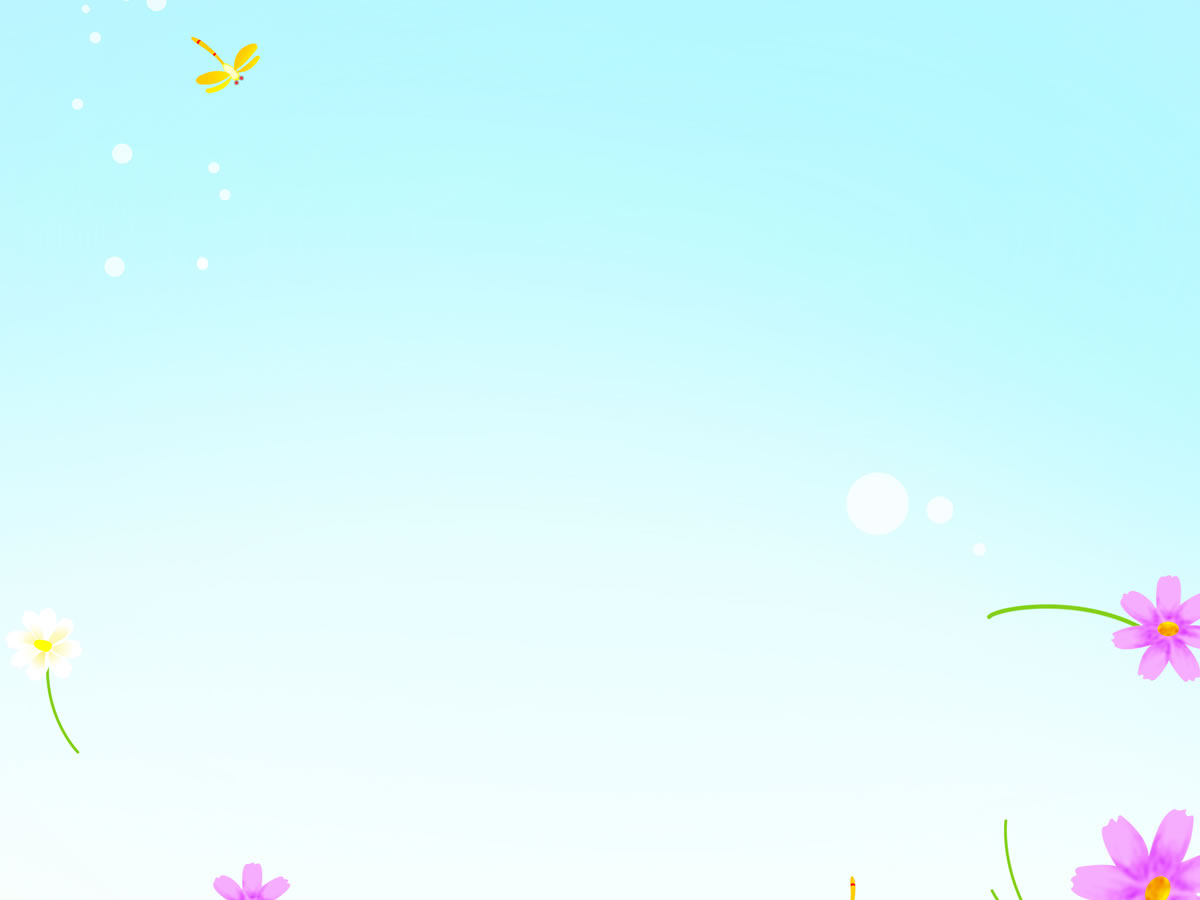 Визитка
второй младшей группы «а»
МБДОУ детского сада № 62
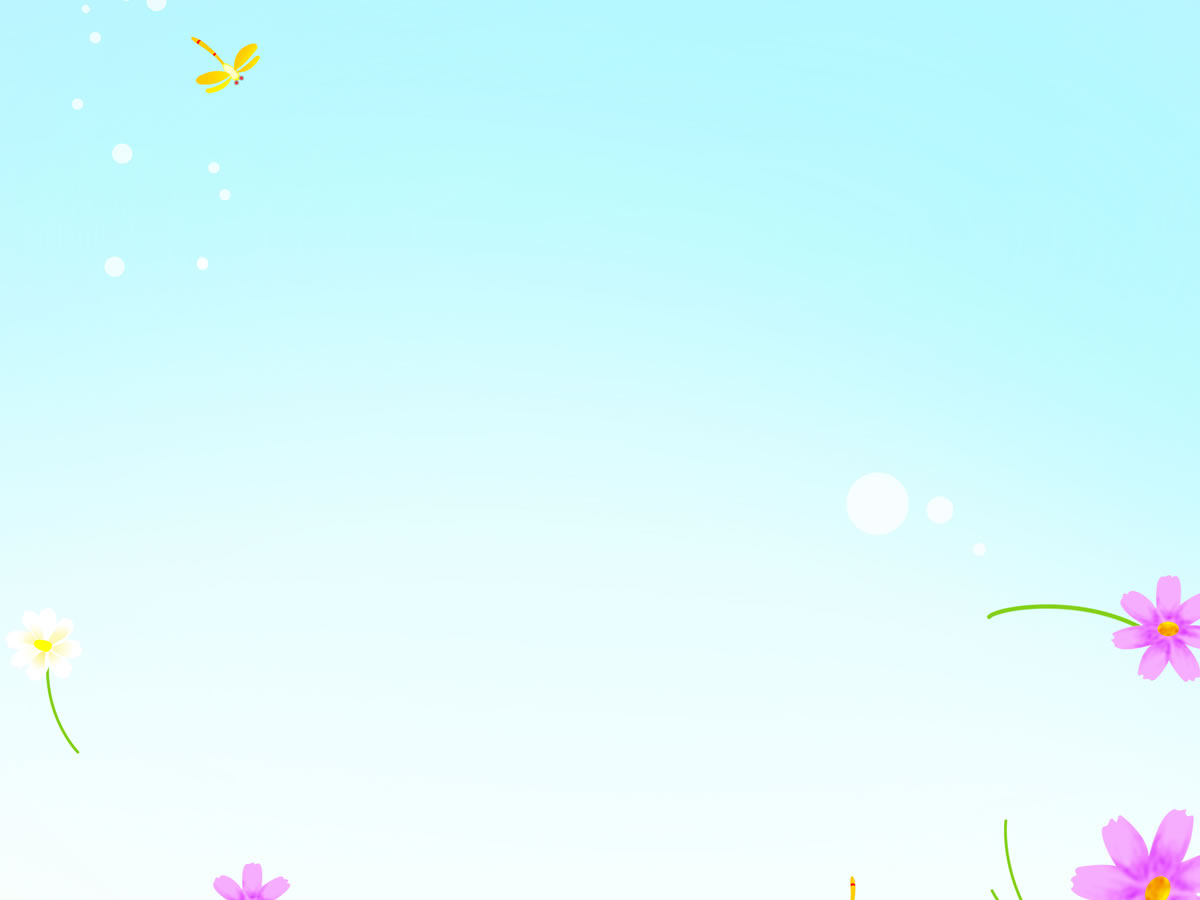 Визитка включает в себя следующие разделы:- информация о педагогах,- состав группы,- режим дня,- данные о программе образовательного процесса,- сетка  НОД-паспорт РППС
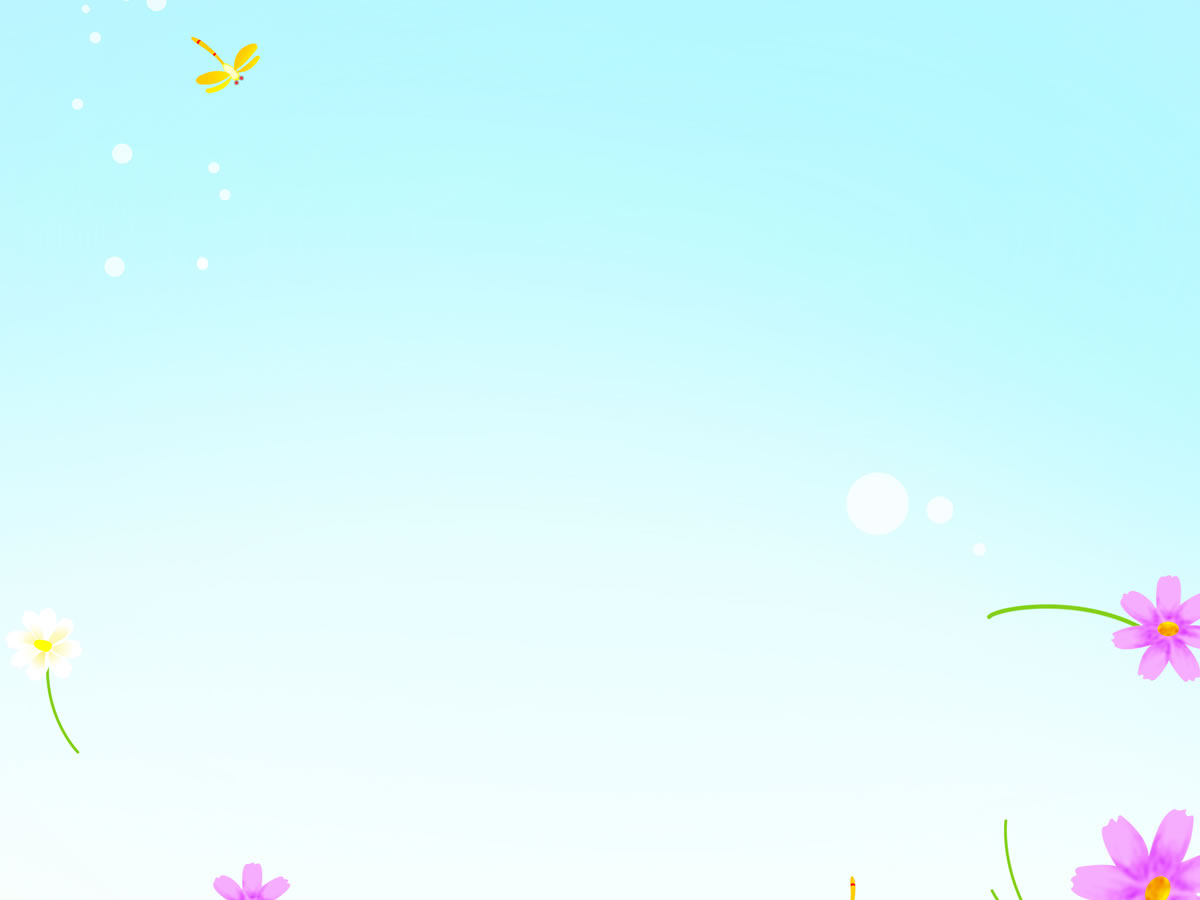 Педагоги
Воспитатель
высшей квалификационной категории   
Блохина Лариса Игоревна
Воспитатель
Гомаз Оксана Сергеевна

Помощник воспитателя
   Каменская Нина Вячиславовна
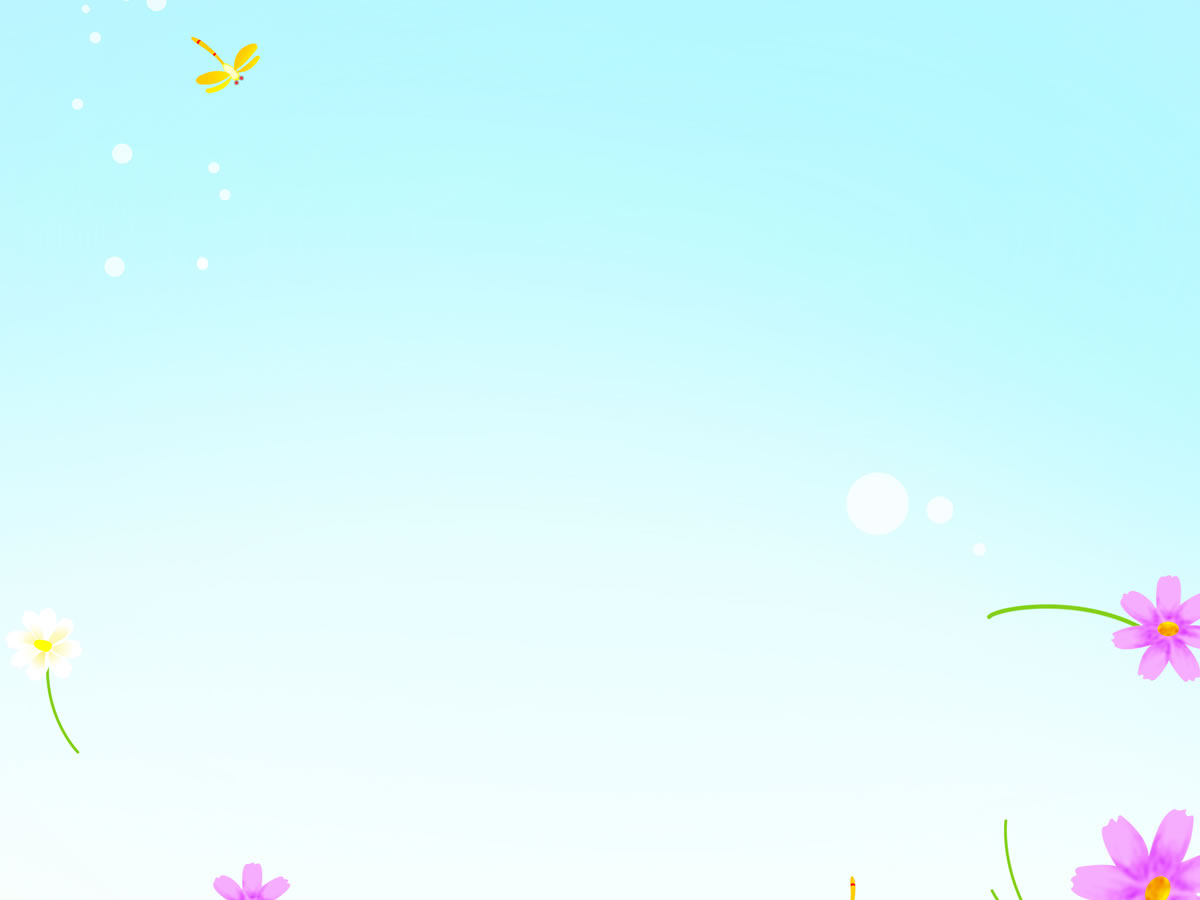 Группу посещают  23 человек; из них 11 мальчиков и 12 девочек
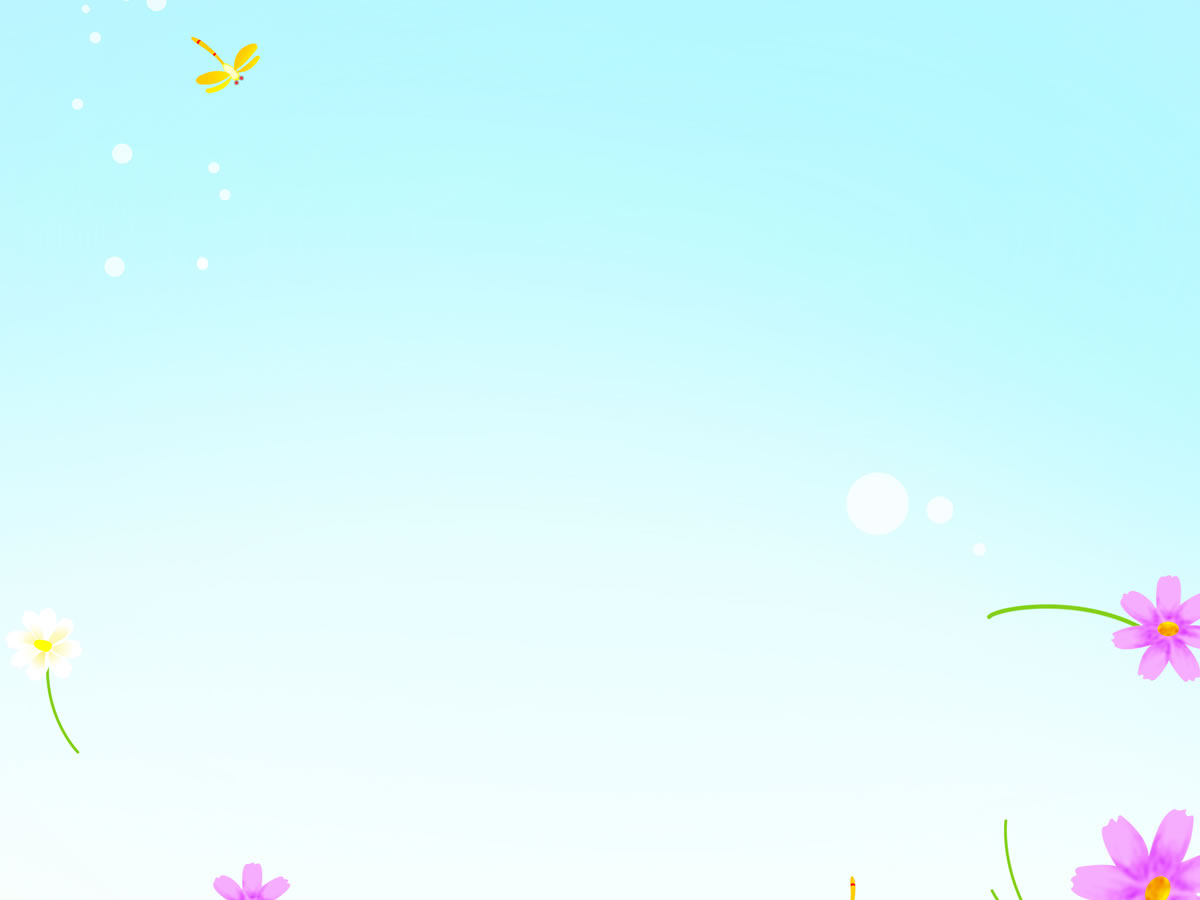 Режим дня
Организуется в соответствии СанПин 2.4.1.3049-13 ,Режим дня соответствует возрастным особенностям детей и способствует их гармоничному развитию
Режим дня в нашем дошкольном учреждении соответствует всем  основным требованиям:
             -  прогулки организуются 2 раза в день (в первую половину и   во вторую   половину дня - перед уходом      
                 детей домой; при температуре ниже минус 15 С и скорости ветра более 7 м/с продолжительность п
               прогулки рекомендуется сокращать;
             - общая продолжительность дневного сна 2-2,5 часа, перед сном не рекомендуется проведение 
                   подвижных эмоциональных игр, закаливающих процедур; 
-             - во время сна присутствие воспитателя или его помощник в спальне обязательно;
              - на самостоятельную деятельность детей 3-7 лет (игры, подготовка к НОД, личная 
               гигиена) в режиме дня  должно отводиться не менее 3-4 часов.
               Для детей от 3-4 лет НОД не должна превышать 30 минут в день, длительность        
                                                одного  занятия не более 15 минут.
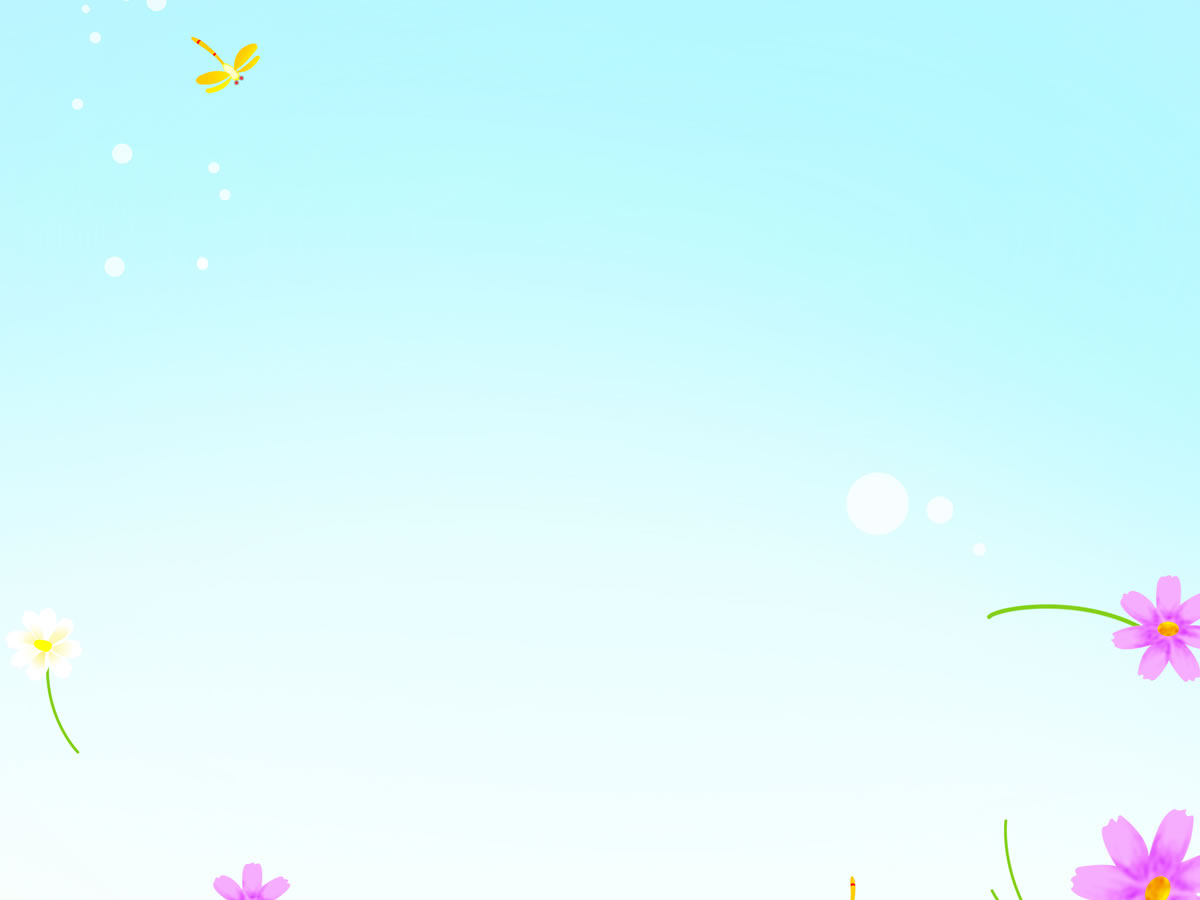 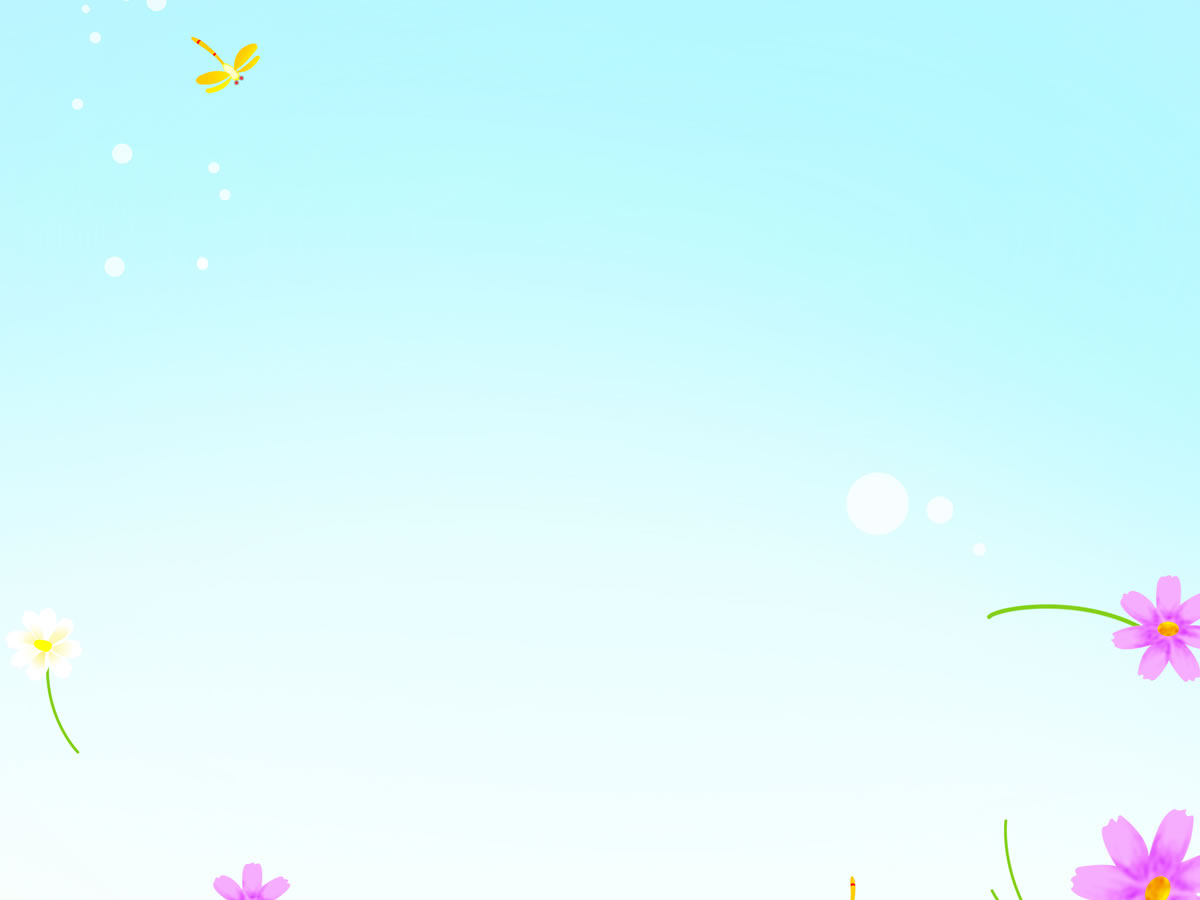 Инновационная программа «От рождения до школы" 
под редакцией Н.Е. Веракса..
Инновационная программа «От рождения до школы» (далее — Программа) разработана на основе Федерального государственного образовательного стандарта дошкольного образования (ФГОС ДО) и предназначена для использования в дошкольных образовательных организациях для формирования основных образовательных программ (ООП).
     
       Ведущие цели Программы — создание благоприятных условий для полноценного проживания ребенком дошкольного детства, формирование основ базовой культуры личности, всестороннее развитие психических и физических качеств в соответствии с возрастными и индивидуальными особенностями, подготовка к жизни в современном обществе, формирование предпосылок к учебной деятельности, обеспечение безопасности жизнедеятельности дошкольника. Особое внимание в Программе уделяется развитию личности ребенка, сохранению и укреплению здоровья детей, а также воспитанию у дошкольников таких качеств, как патриотизм, активная жизненная позиция, творческий подход в решении различных жизненных ситуаций, уважение к традиционным ценностям. Эти цели реализуются в процессе разнообразных видов детской деятельности: игровой, коммуникативной, трудовой, познавательно-исследовательской, продуктивной (изобразительная, конструктивная и др.), музыкальной, чтения.
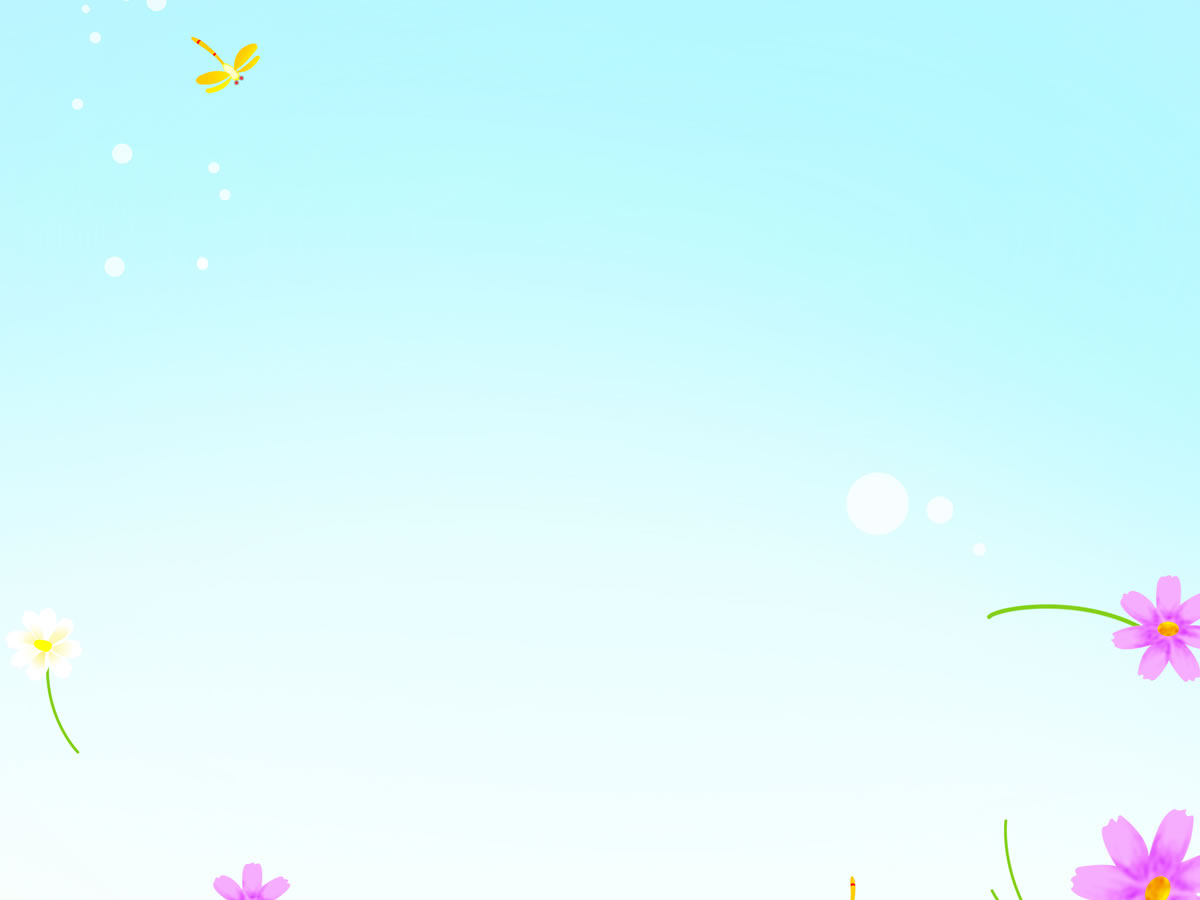 Сетка НОД
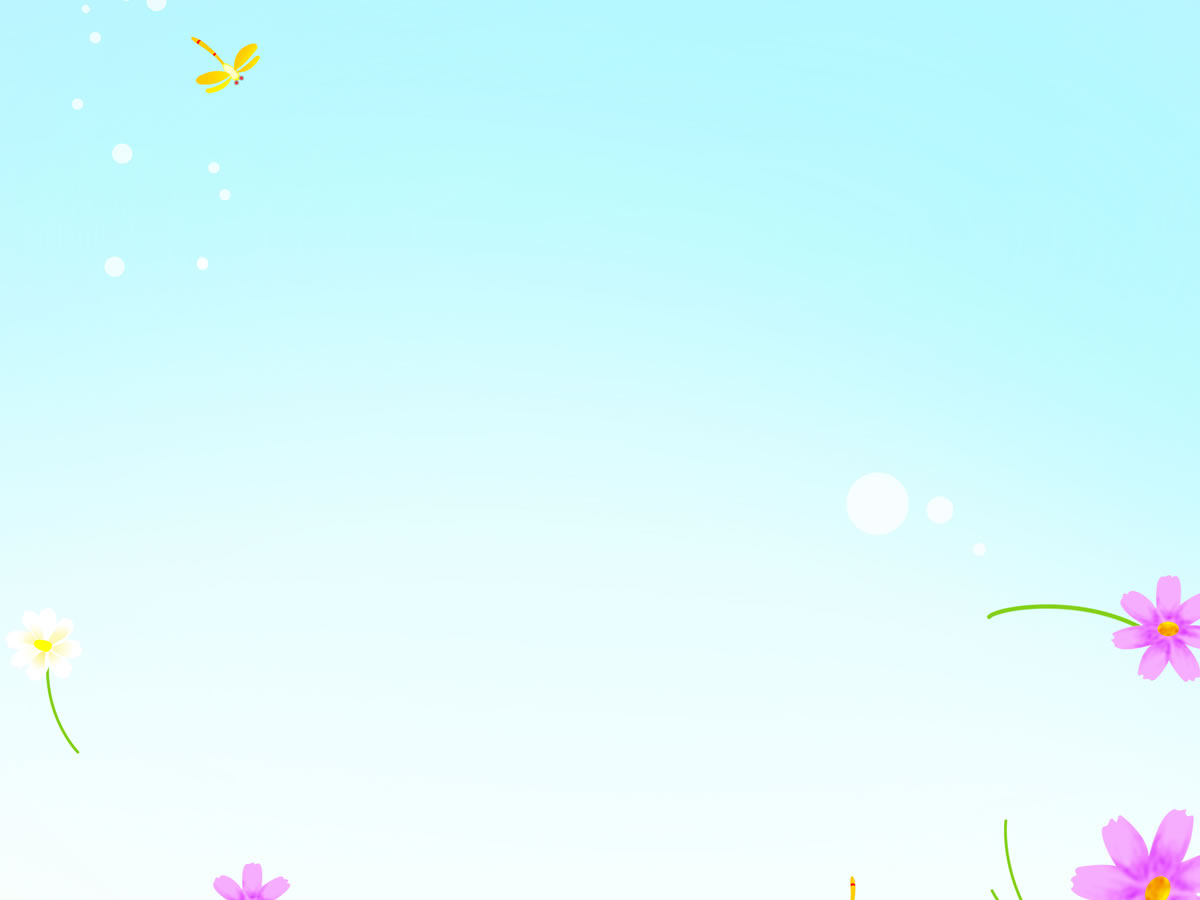 РППС  
второй младшей группы
  При создании развивающей предметно - пространственной среды    группы учтены требования Федерального государственного образовательного стандарта дошкольного образования, которые должны обеспечивать    полноценное развитие личности детей во всех основных образовательных областях, а именно: в сферах социально-коммуникативного, познавательного, речевого, художественно-эстетического и физического развития личности детей на фоне их эмоционального благополучия и положительного отношения к миру, к себе и к другим людям, а также требования  инновационной программы «От рождения до школы» 
Н.Е. Веракса
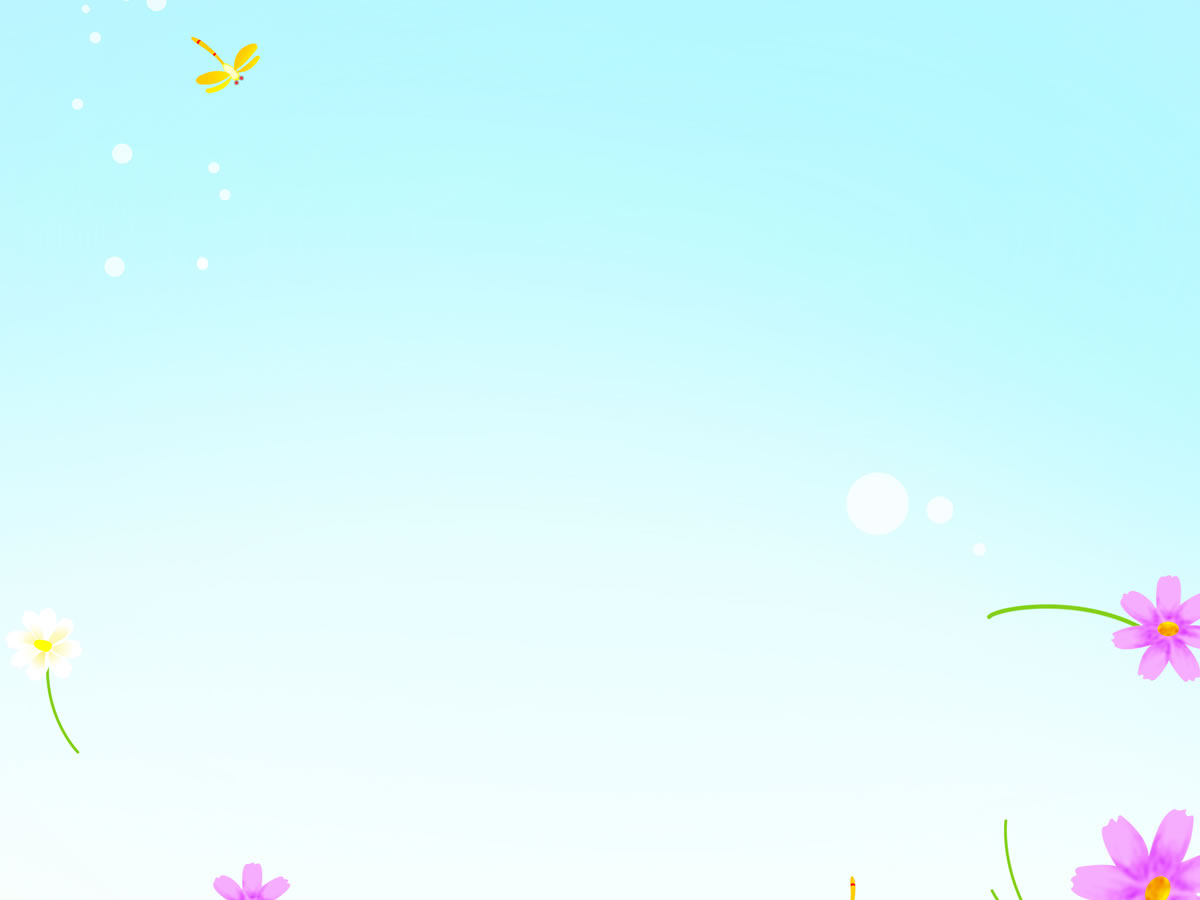 Нормативно - правовая и методическая база построения 
развивающей предметно - пространственной среды группы
Конституция Российской Федерации от 25 декабря 1993 года   с изменениями от 30 декабря 2008 года.
  Федеральный закон Российской Федерации от 29 декабря 2012 года № 273-ФЗ  «Об образовании в Российской Федерации».
 Федеральный закон «О внесении изменений в отдельные законодательные акты Российской  Федерации в связи с принятием              
Федерального  закона  “Об образовании в Российской Федерации №  185 от 02 июля 2013 года. 
Приказ Министерства образования и науки Российской Федерации  «Об утверждении Федерального государственного образовательного  стандарта дошкольного образования» № 155 от 17 октября 2013 года.
Конвенция о правах ребенка.
В.А. Петровский,  Л.П. Стрелкова "Концепция построения развивающей среды для организации жизни детей и взрослых в детском саду".
От рождения до школы: Инновационная программа дошкольного образования / Н.Е. Веракса 2020 г.
Сан Пин 2.4.1.3049-13 "Санитарно-эпидемиологические требования к устройству, содержанию и организации режима работы дошкольных образовательных организаций«
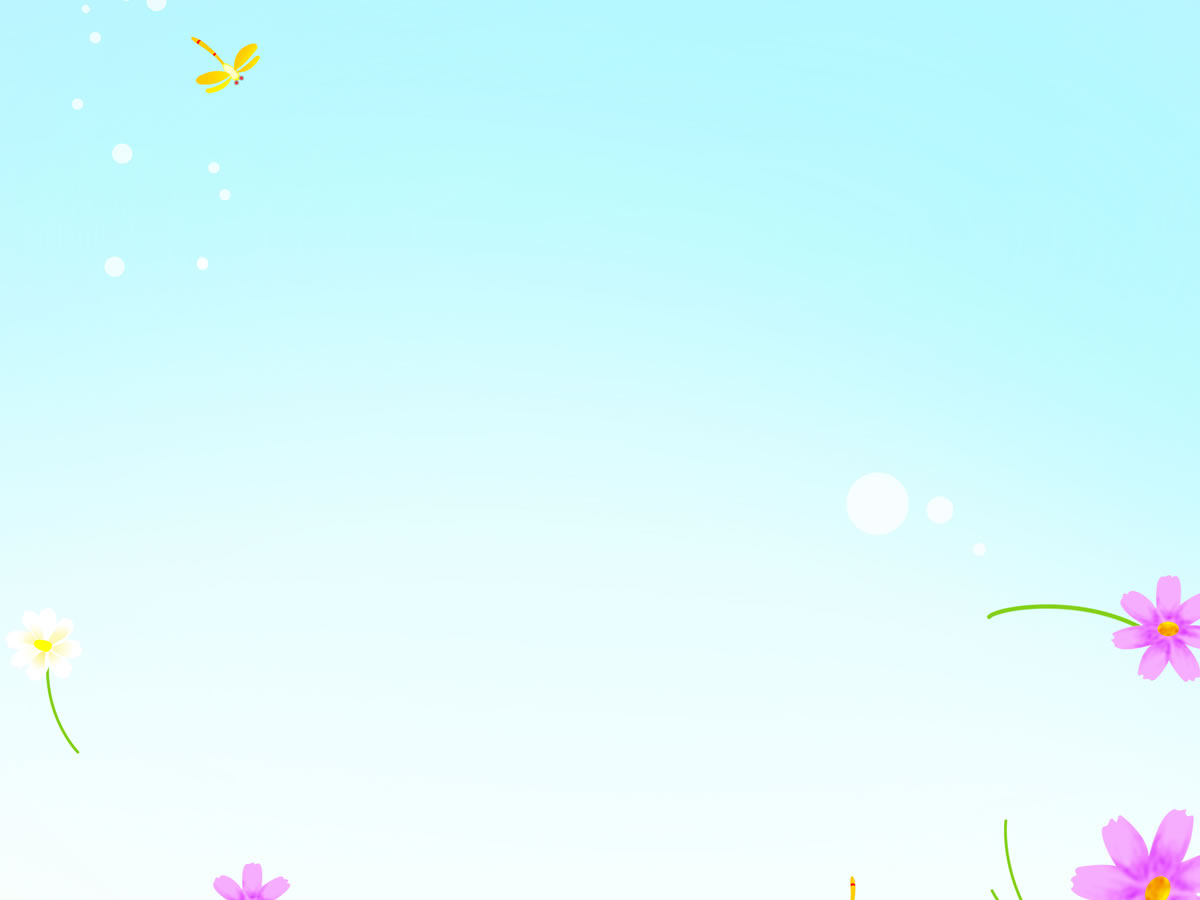 Познавательное развитие
В него входят:
центр познания
центр  экспериментирования
центр сенсорного развития
центр настольных игр
центр конструирования
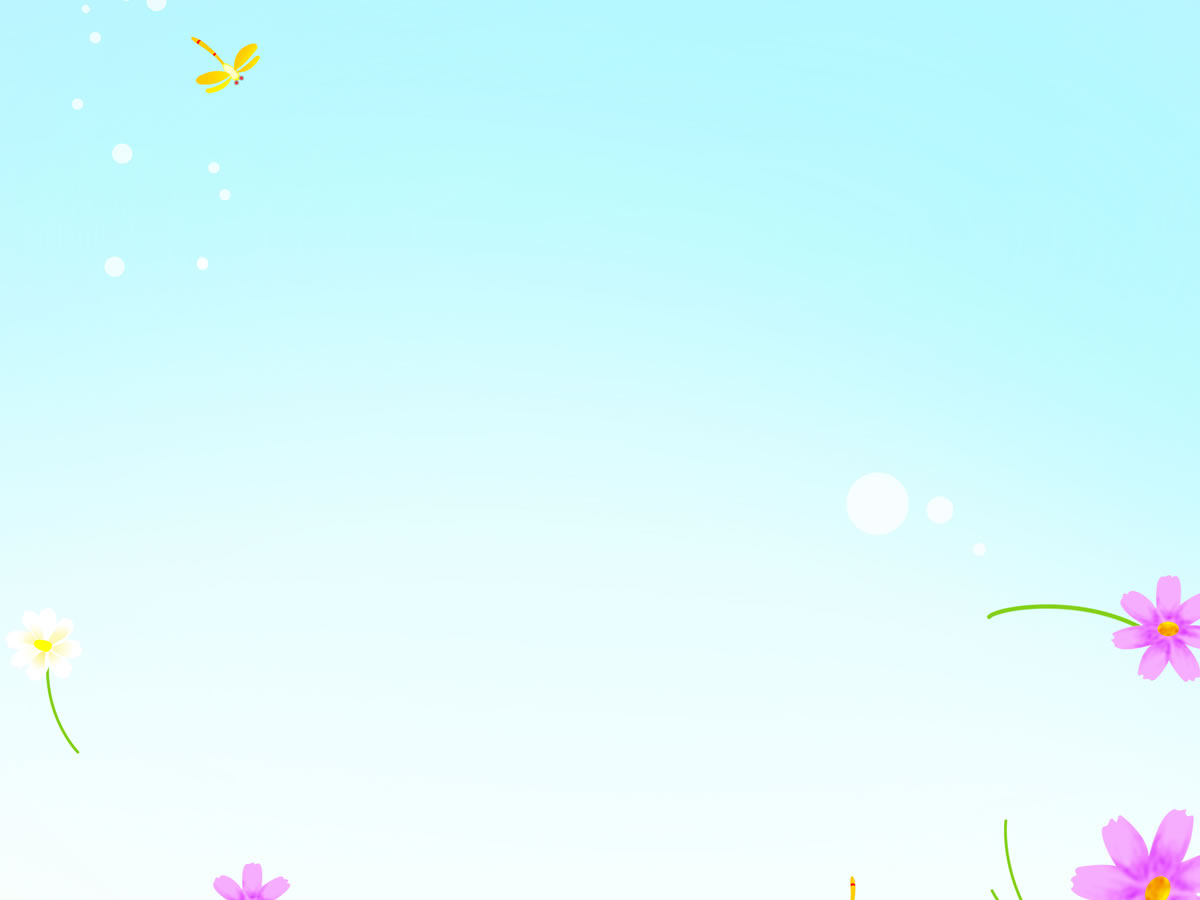 Центр конструирования
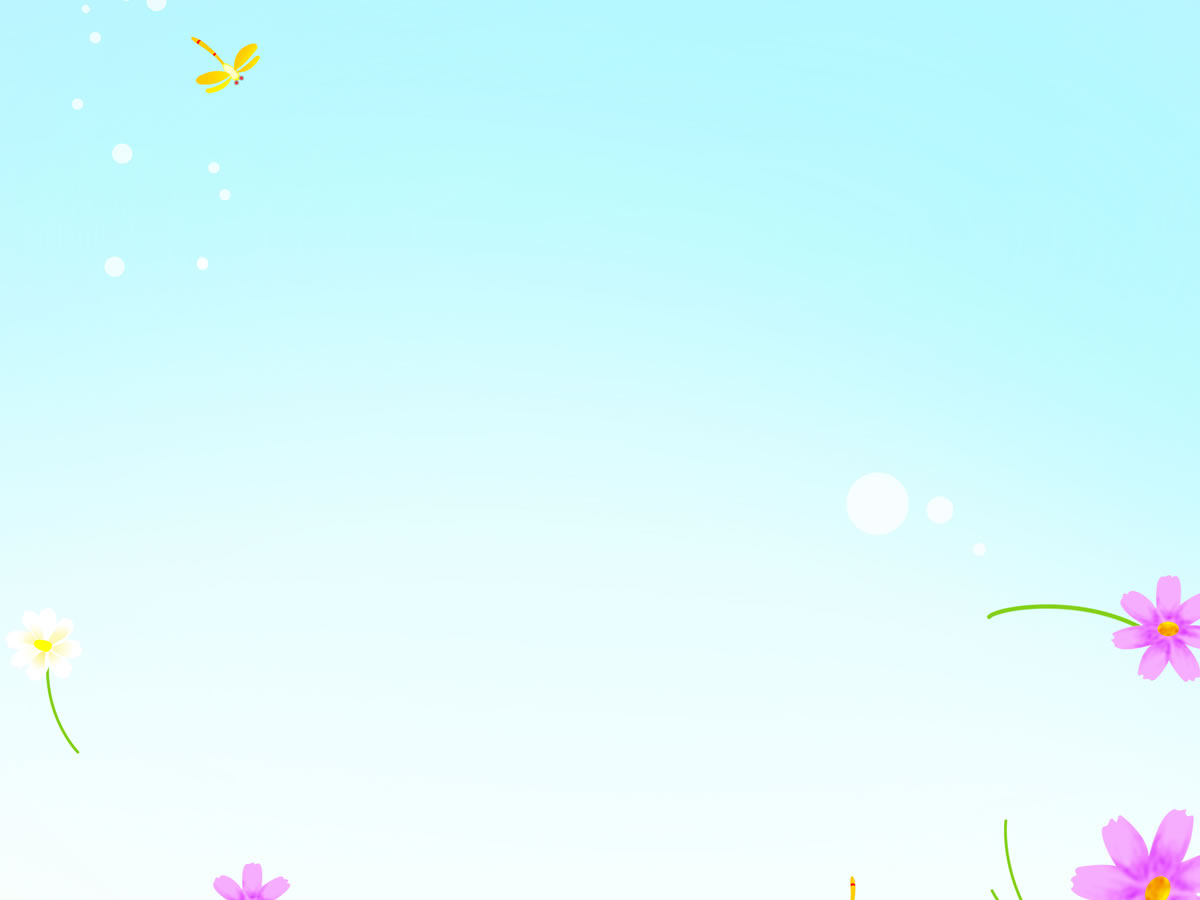 Речевое развитие
В него входят:
центр книги
центр настольных игр
- центр театрализованной деятельности
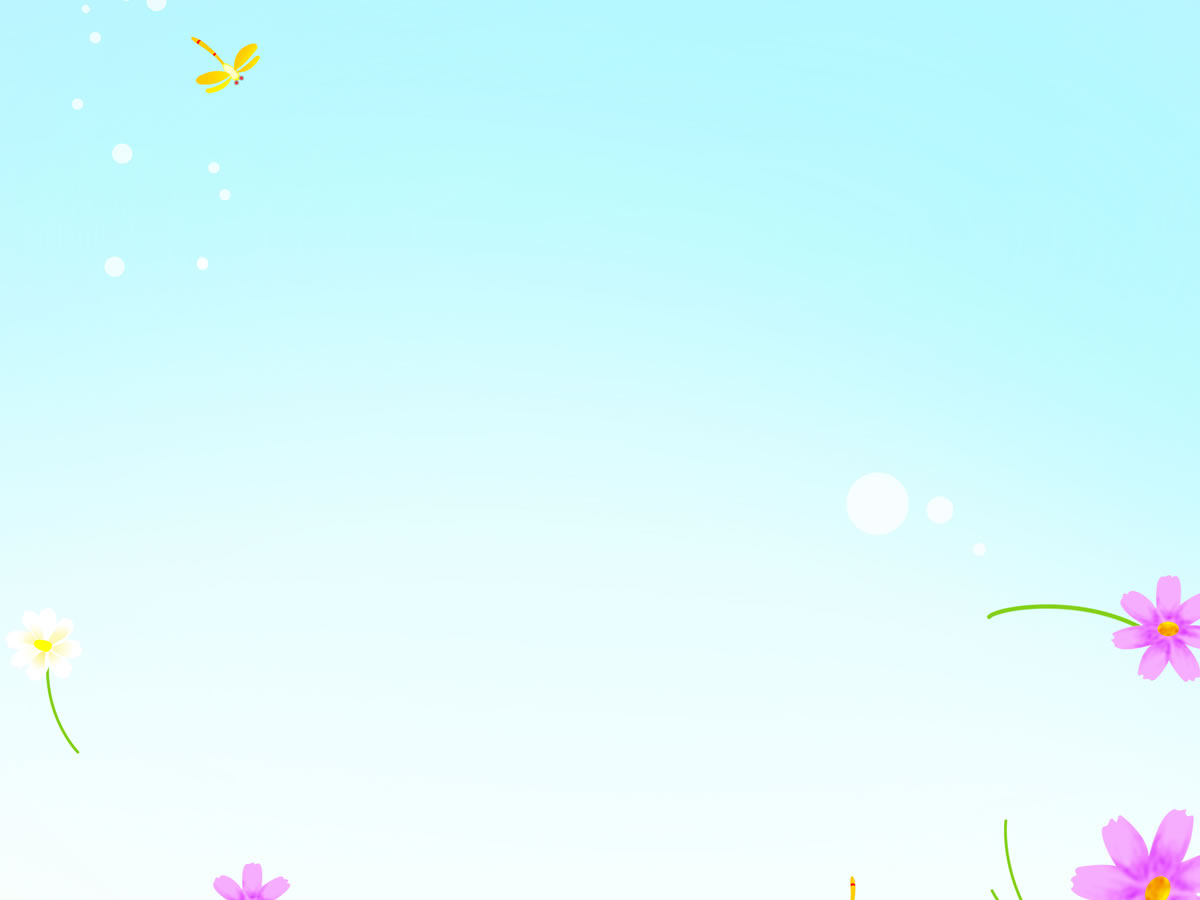 Художественно – эстетическое развитие
В него входят:
центр музыки
центр продуктивной деятельности (где собраны материалы для рисования, лепки, аппликации),
- «Полочка красоты» в уголке книги
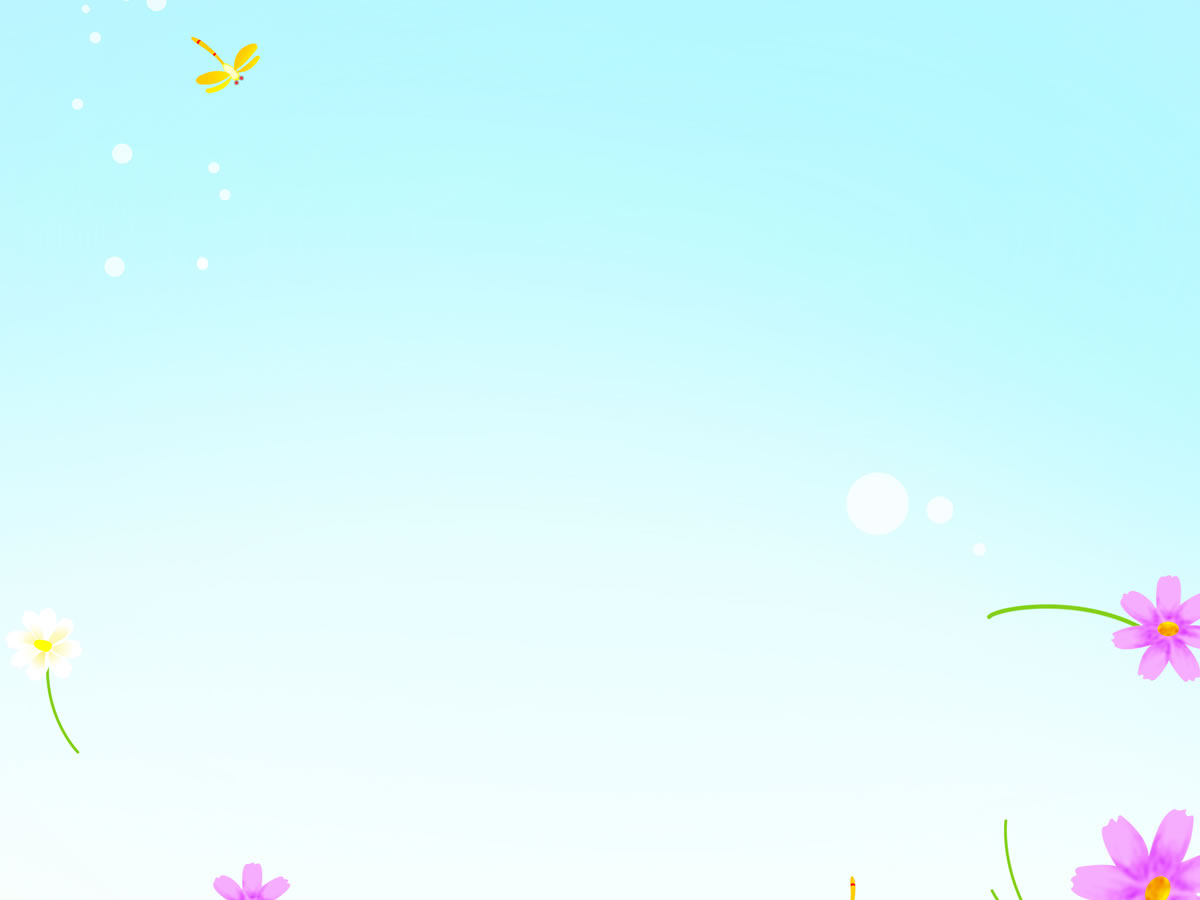 Физическое развитие
В него входят:
 центр физического развития
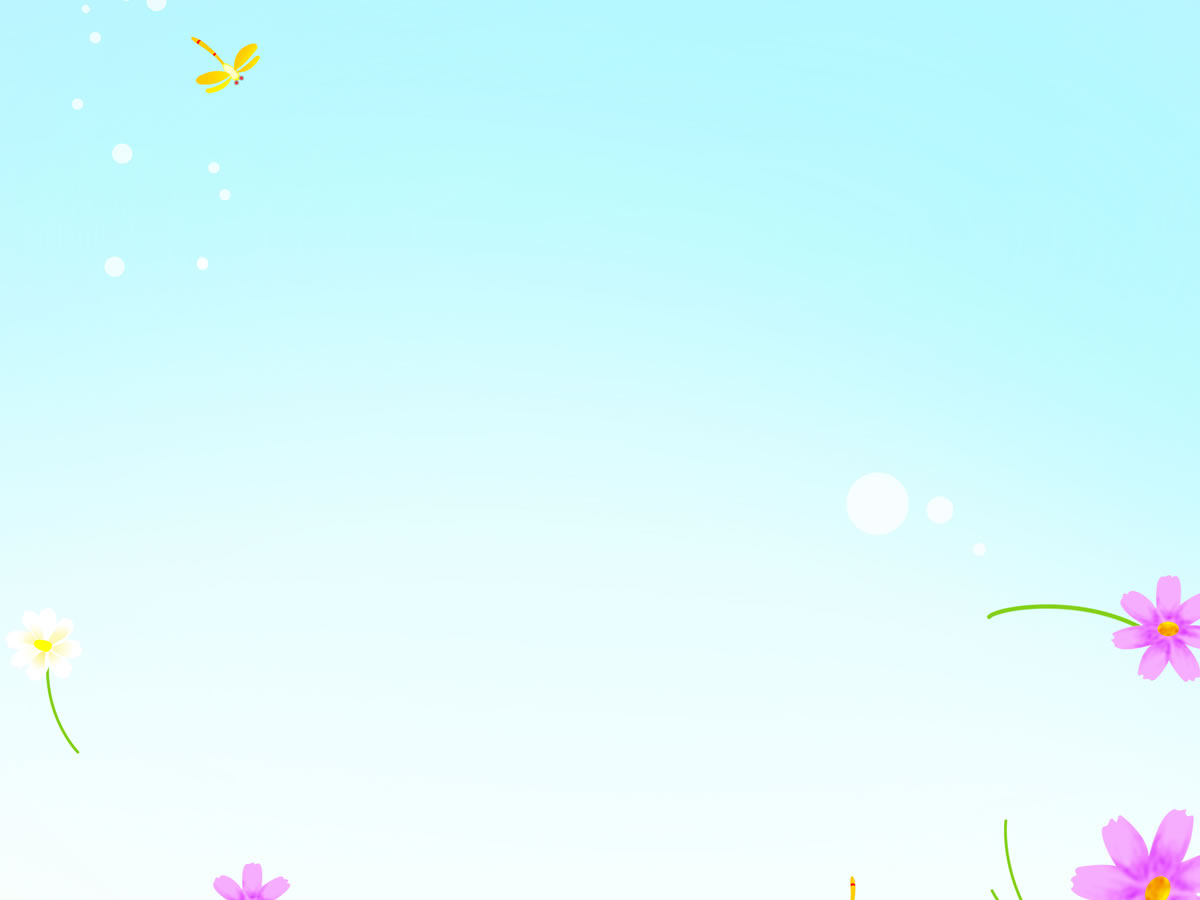 Социально-коммуникативное развитие
В него входят:
центр сюжетно-ролевый игры
центр ОБЖ
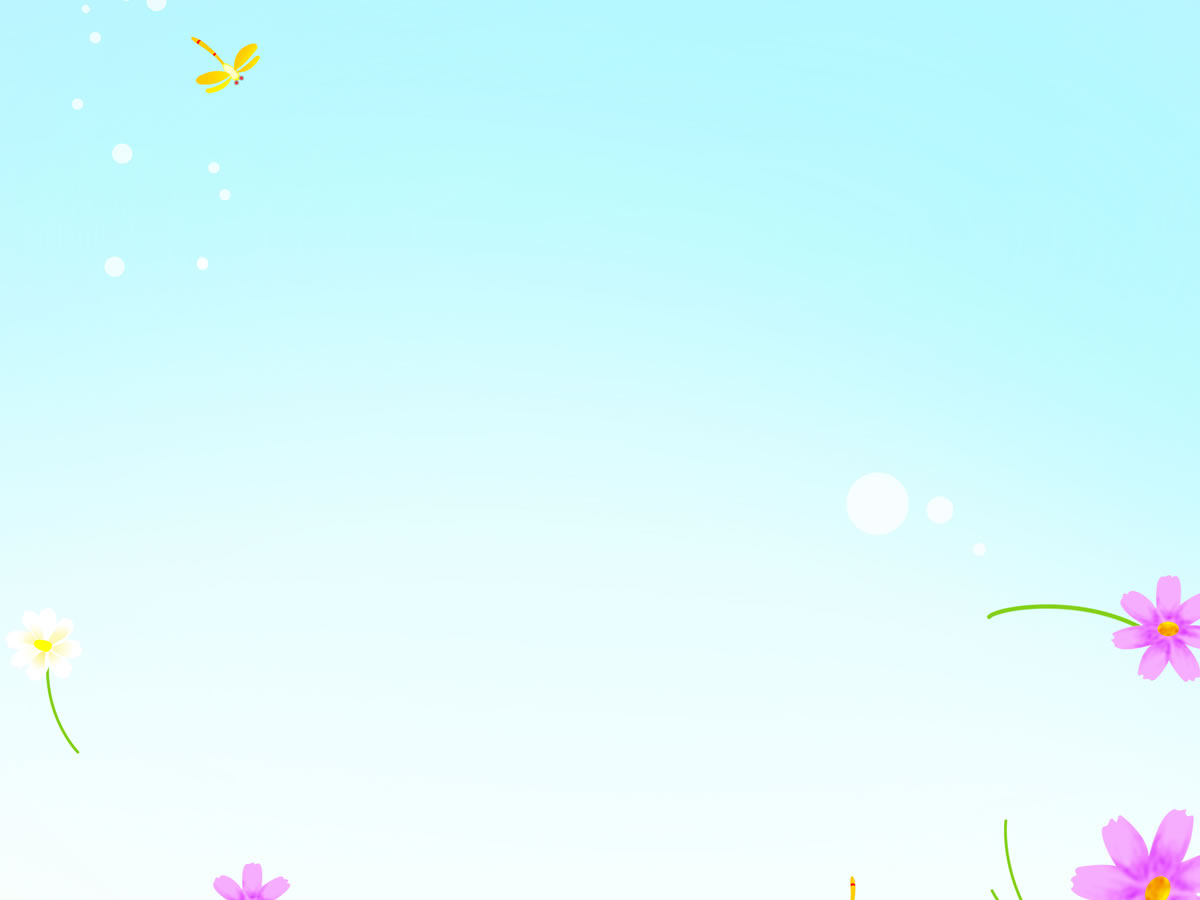 Уголок для родителей